RCG 1036
ANATOMIA TOPOGRÁFICA APLICADA À FISIOTERAPIA
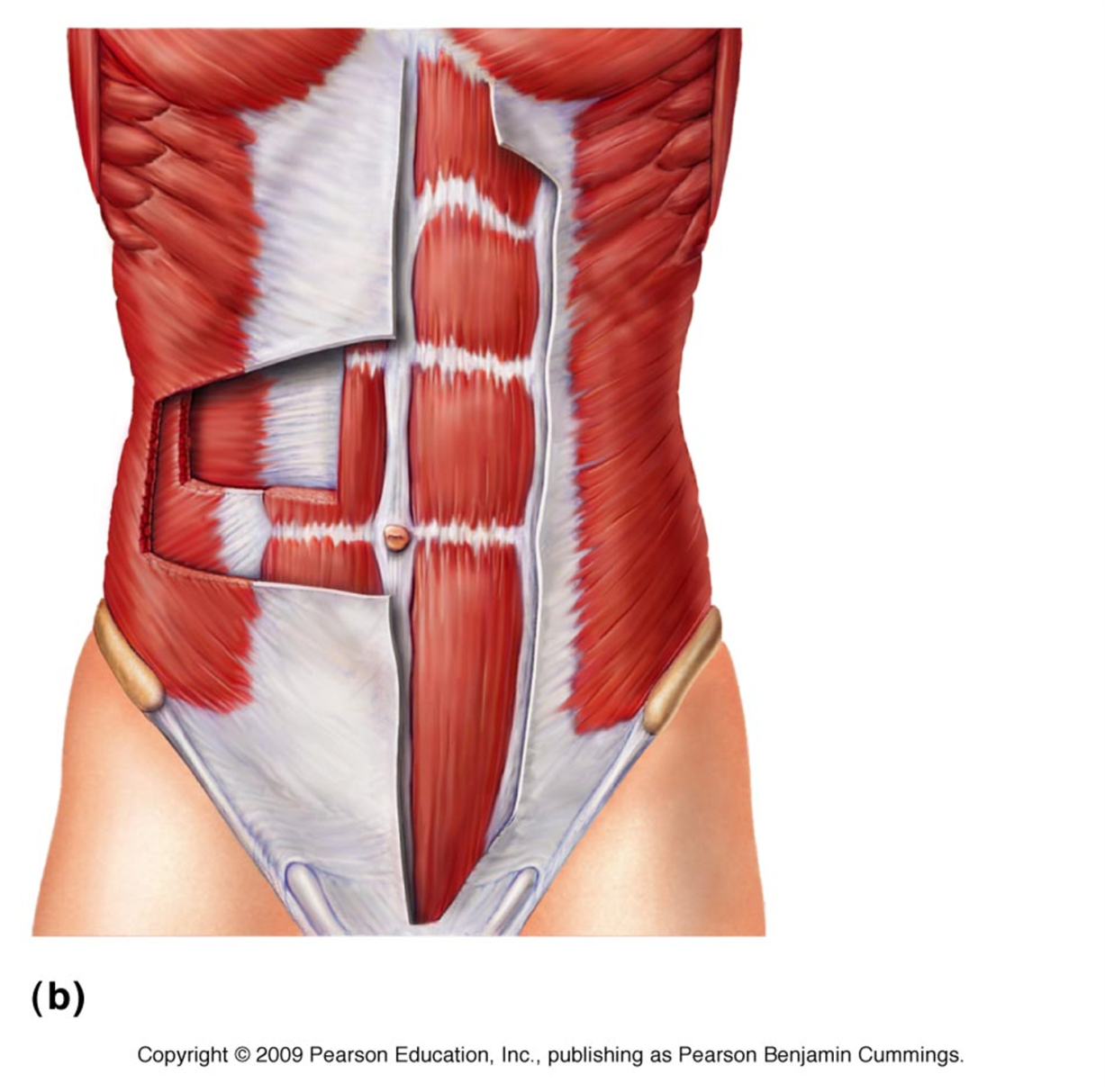 AULA 9: PAREDE ANTERO-LATERAL E POSTERIOR DO ABDOME
Tirapelli
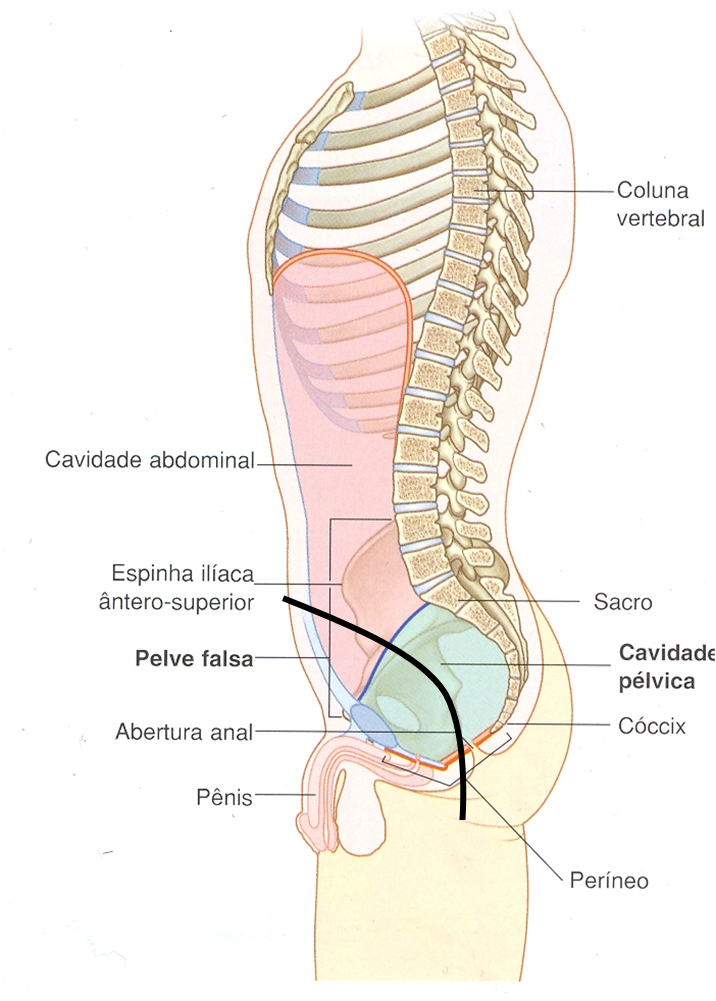 LIMITES
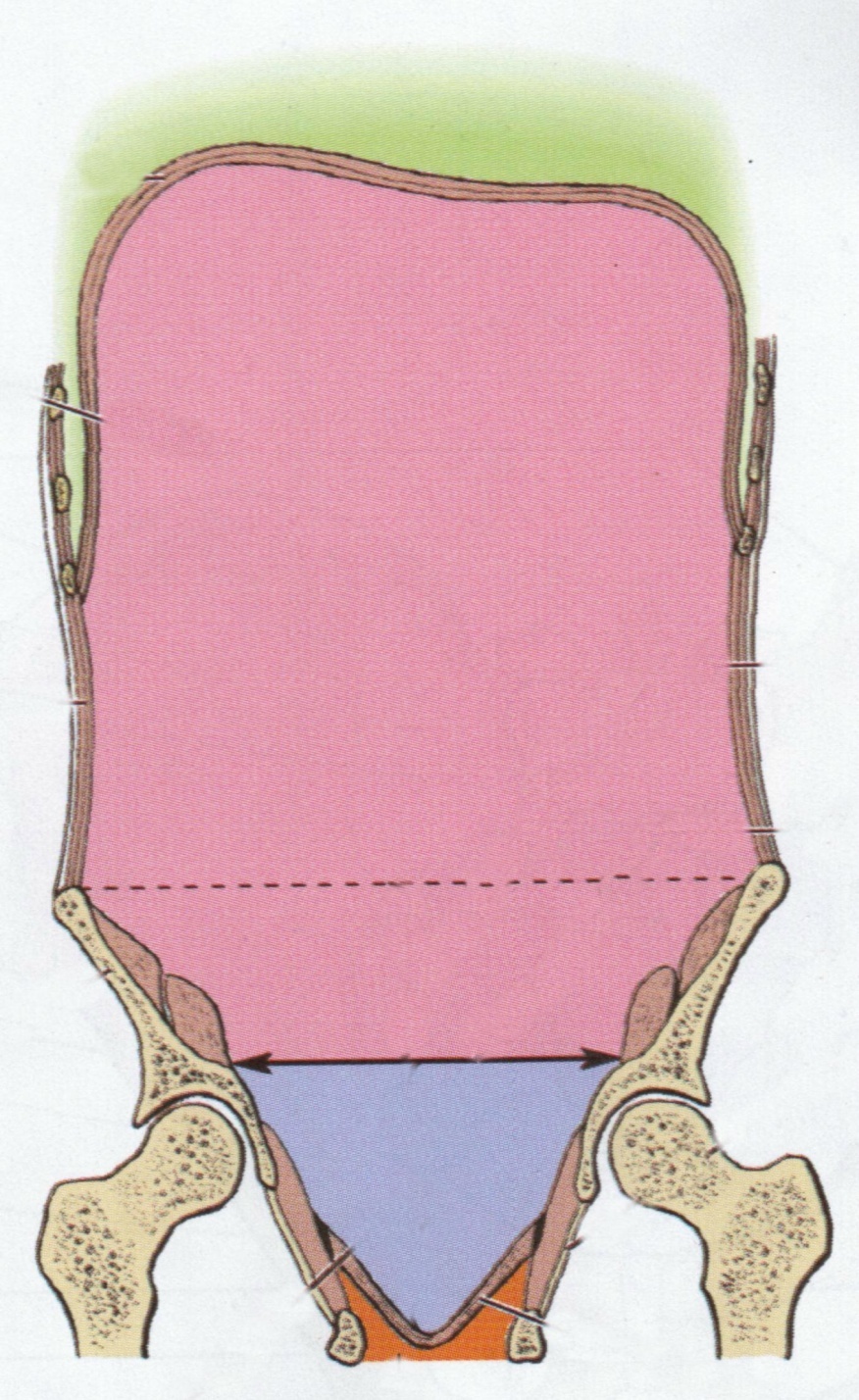 M. DIAFRAGMA TORÁCICO
DIAFRAGMA   PÉLVICO
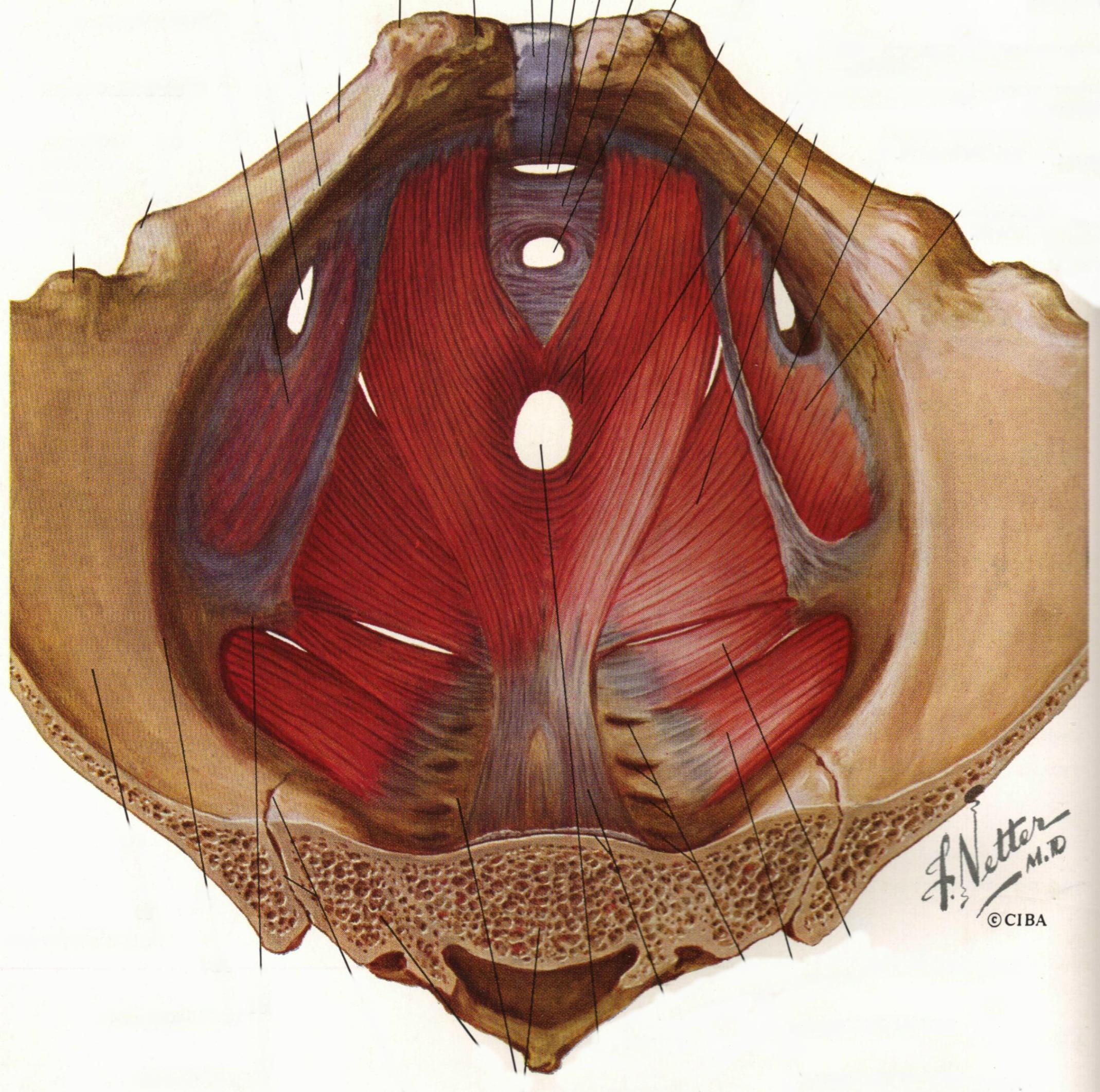 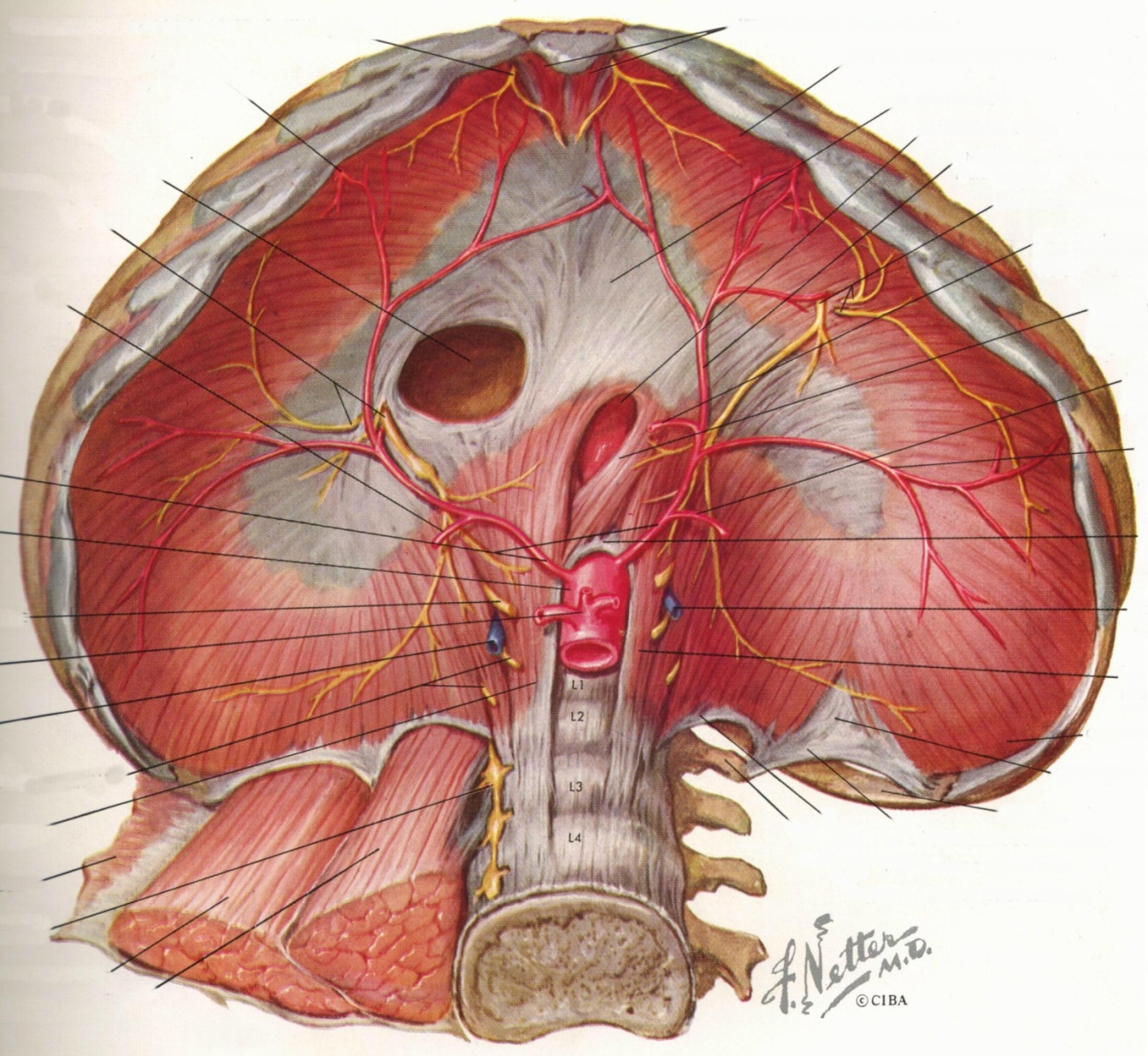 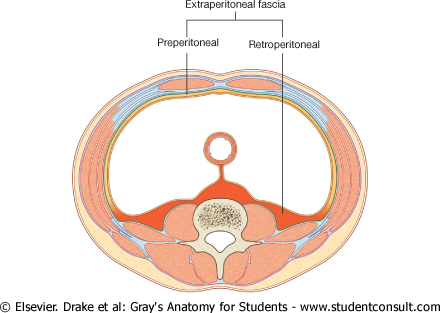 PAREDE ANTERO-LATERAL E POSTERIOR
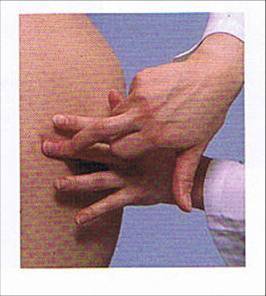 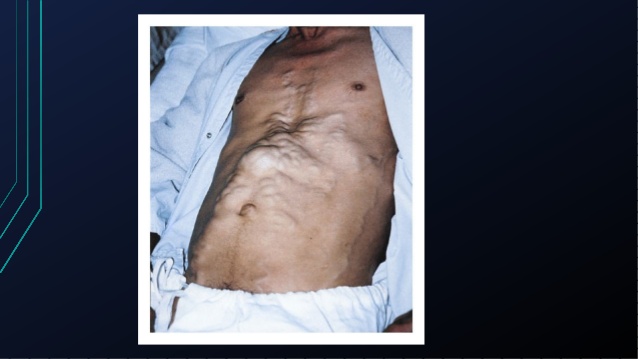 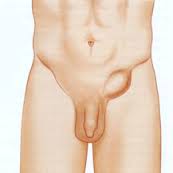 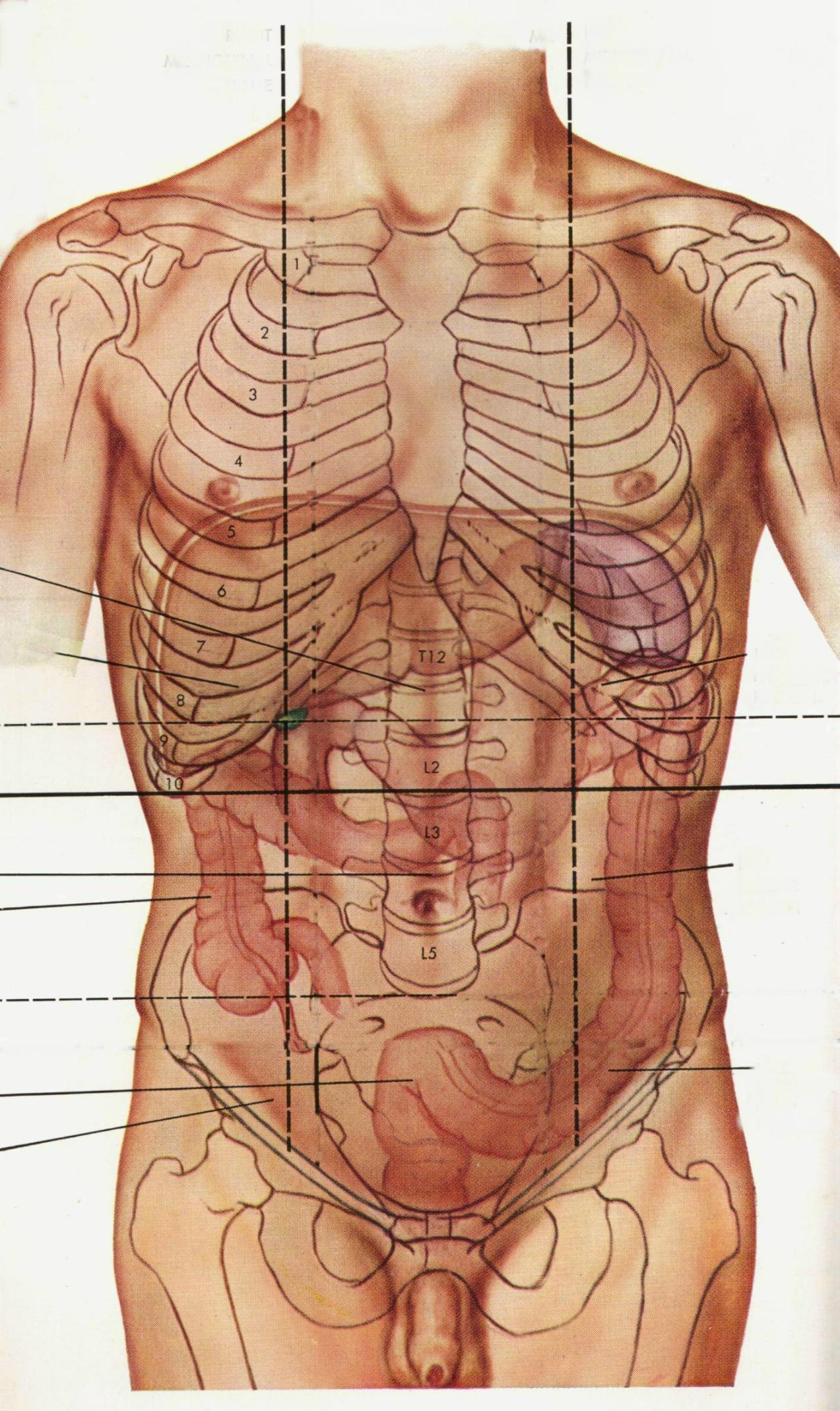 REGIÕES  DA  PAREDE  ABDOMINAL
1 - REG.  EPIGÁSTRICA
2 - REG.  UMBILICAL
3 - REG.  HIPOGÁSTRICA
4 - HIPOCÔNDRIOS  (dir./esq.)
5 - FLANCOS   (dir./esq.) (lombar)
6 - FOSSAS  ILÍACAS  (dir./esq.) (inguinal)
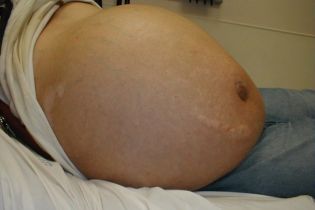 1
4
4
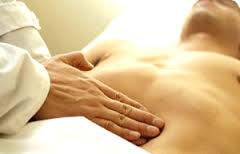 2
5
5
6
6
3
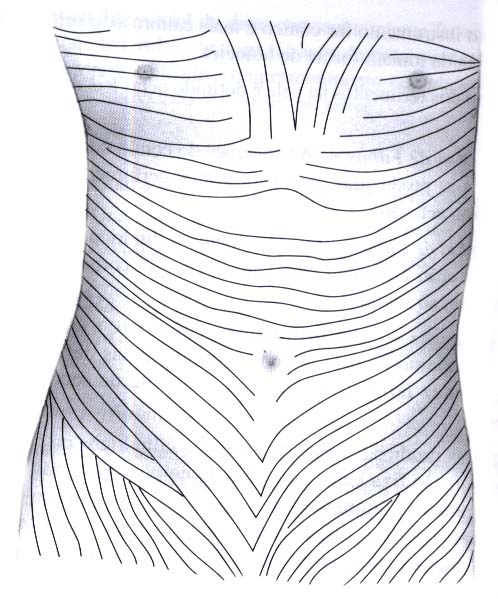 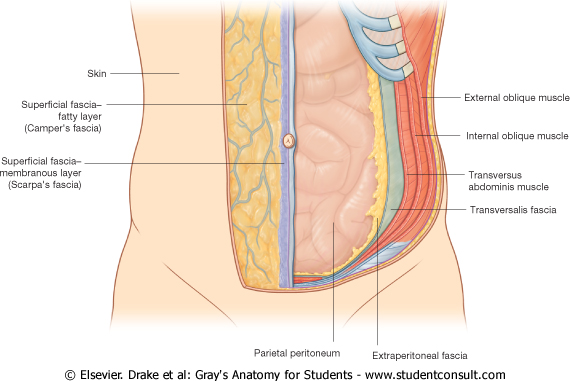 PAREDE ANTERO-LATERAL
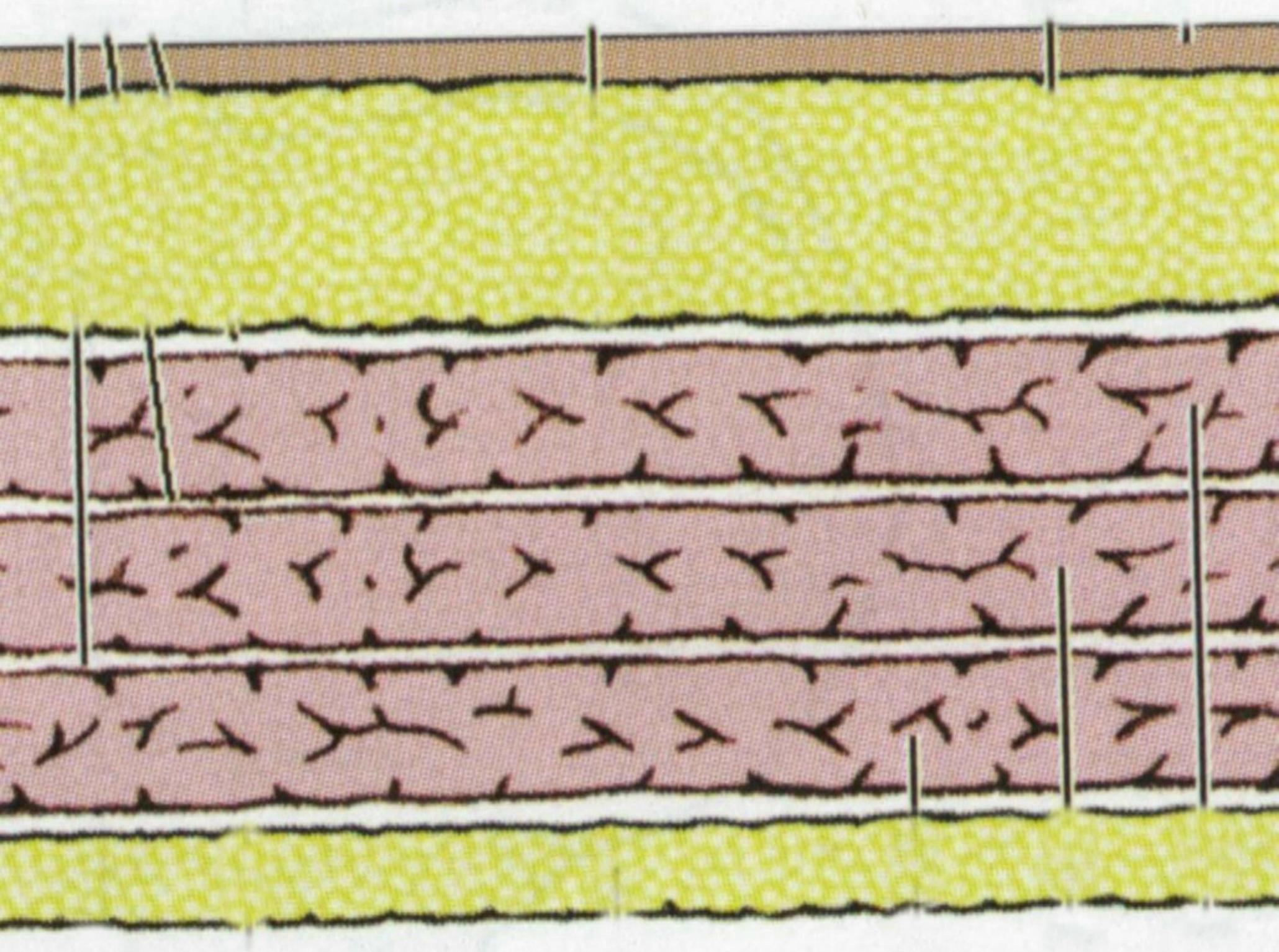 epiderme + derme
camada areolar (Camper)
fáscia superficialis
Camada lamelar (Scarpa)
m.  oblíquo externo
m. oblíquo interno
m.  transverso
fáscia  transversal
gordura pré-peritoneal
peritônio parietal
MÚSCULOS  DA  PAREDE  ANTERO-LATERAL  DO  ABDOME
Oblíquo externo
M. Oblíquo interno
Transverso
M. Reto abdominal
 Piramidal
Compressão/ suporte
Rotação e flexão do tronco
MÚSCULOS DA PAREDE ABDOMINAL
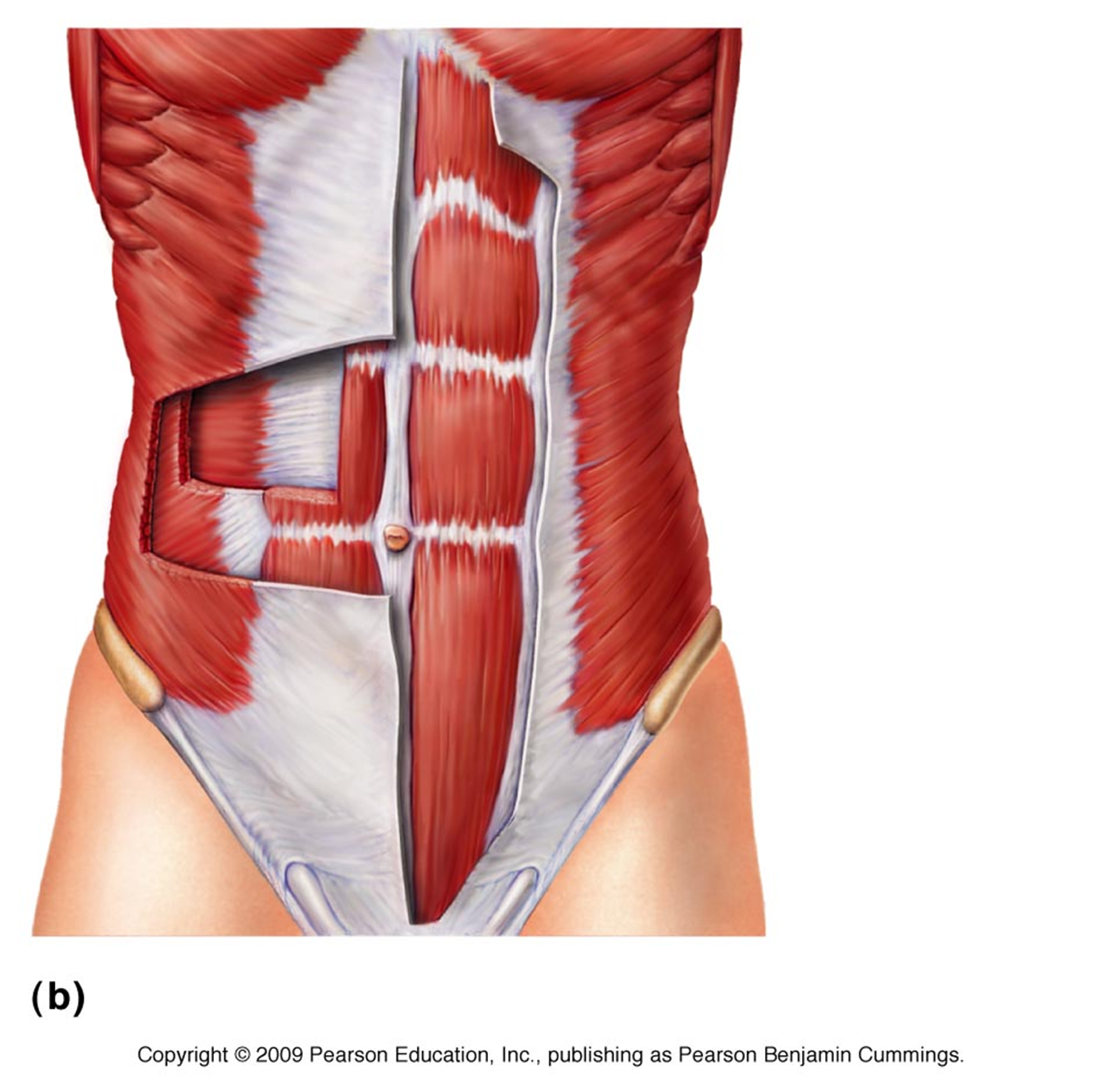 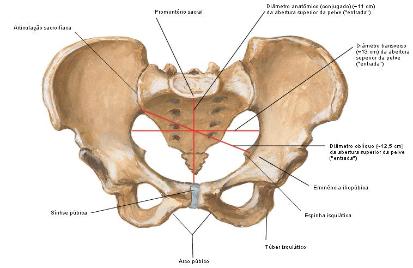 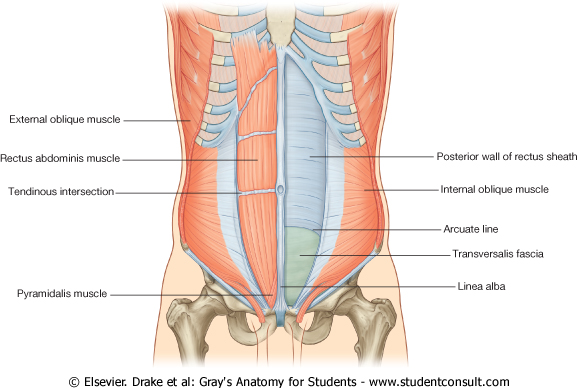 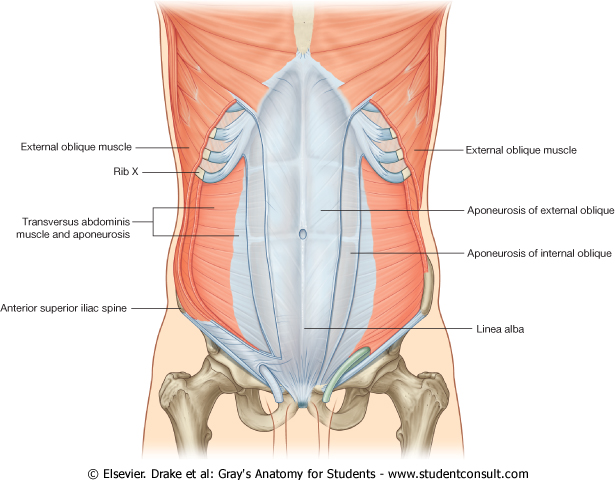 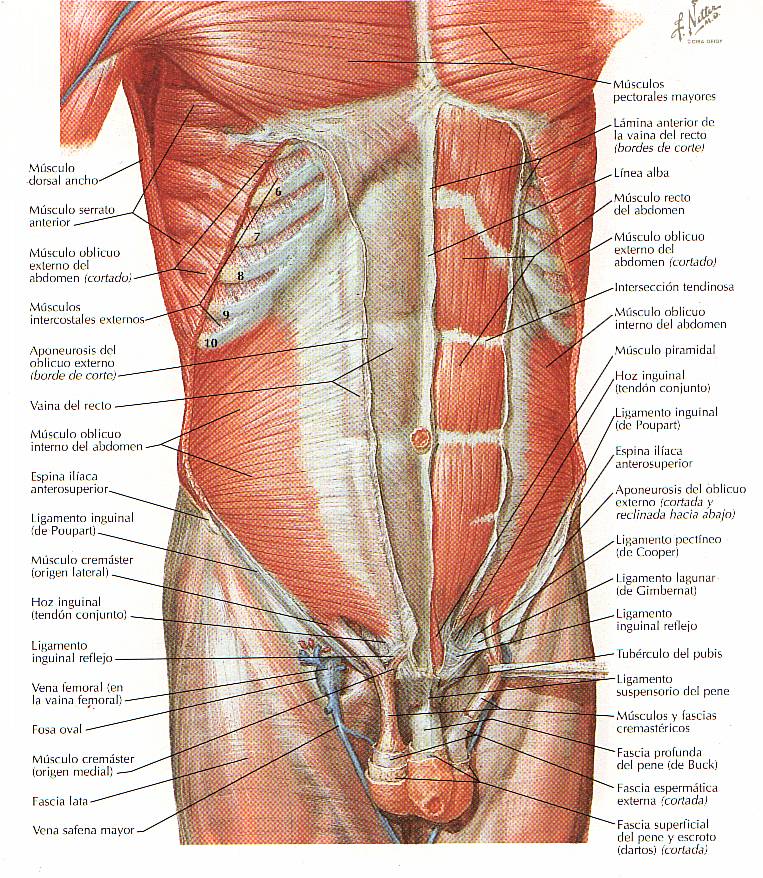 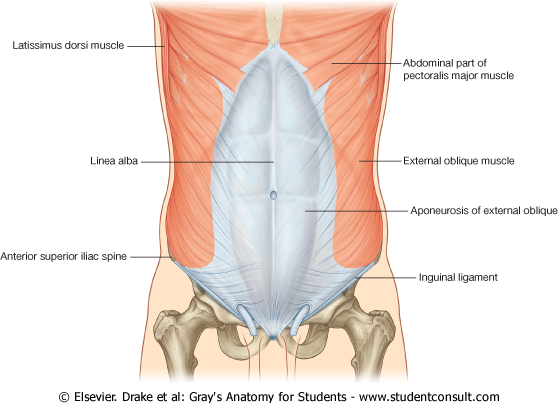 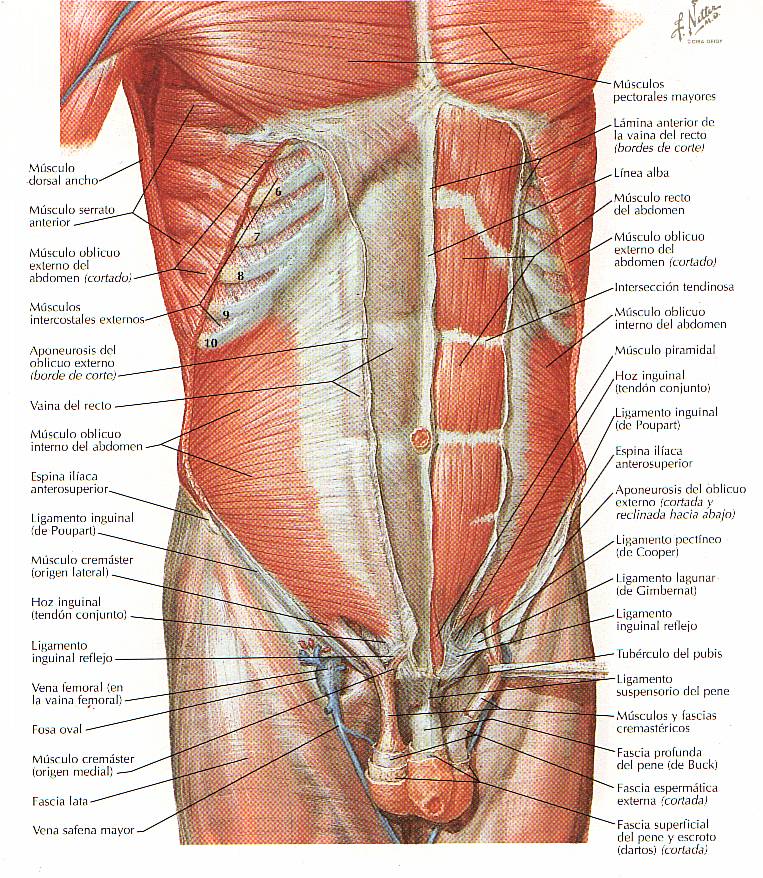 M. Oblíquo Externo
M. RETO DO ABDOME
M. Transverso do abdome
M. Oblíquo Interno
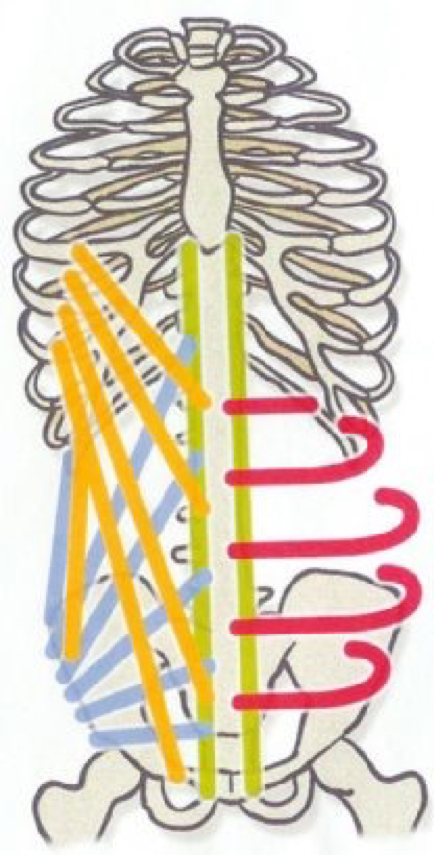 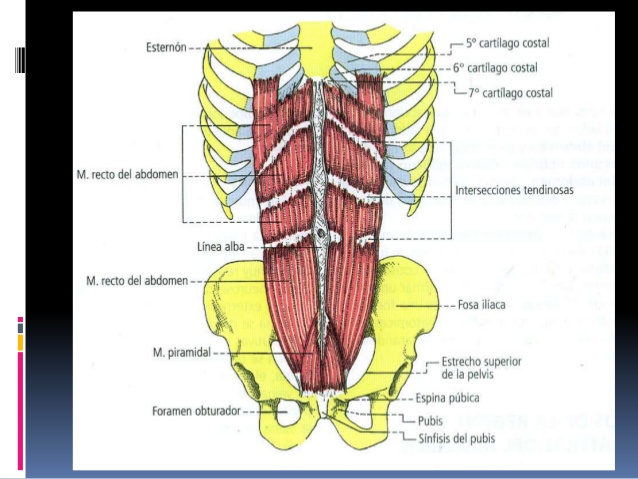 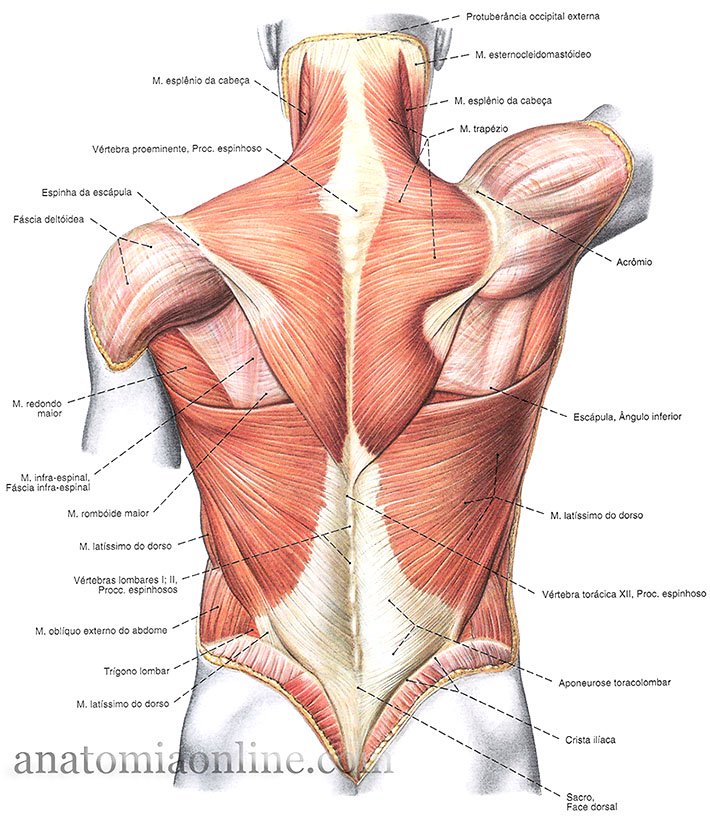 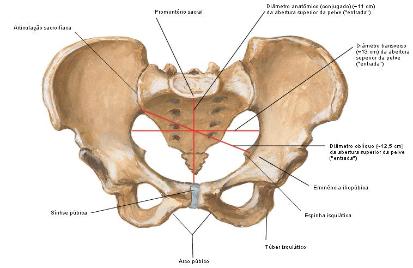 M. PIRAMIDAL
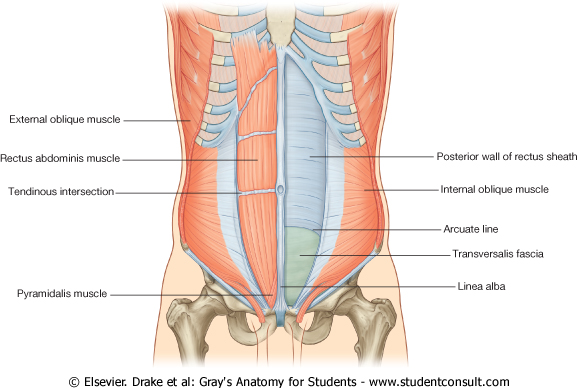 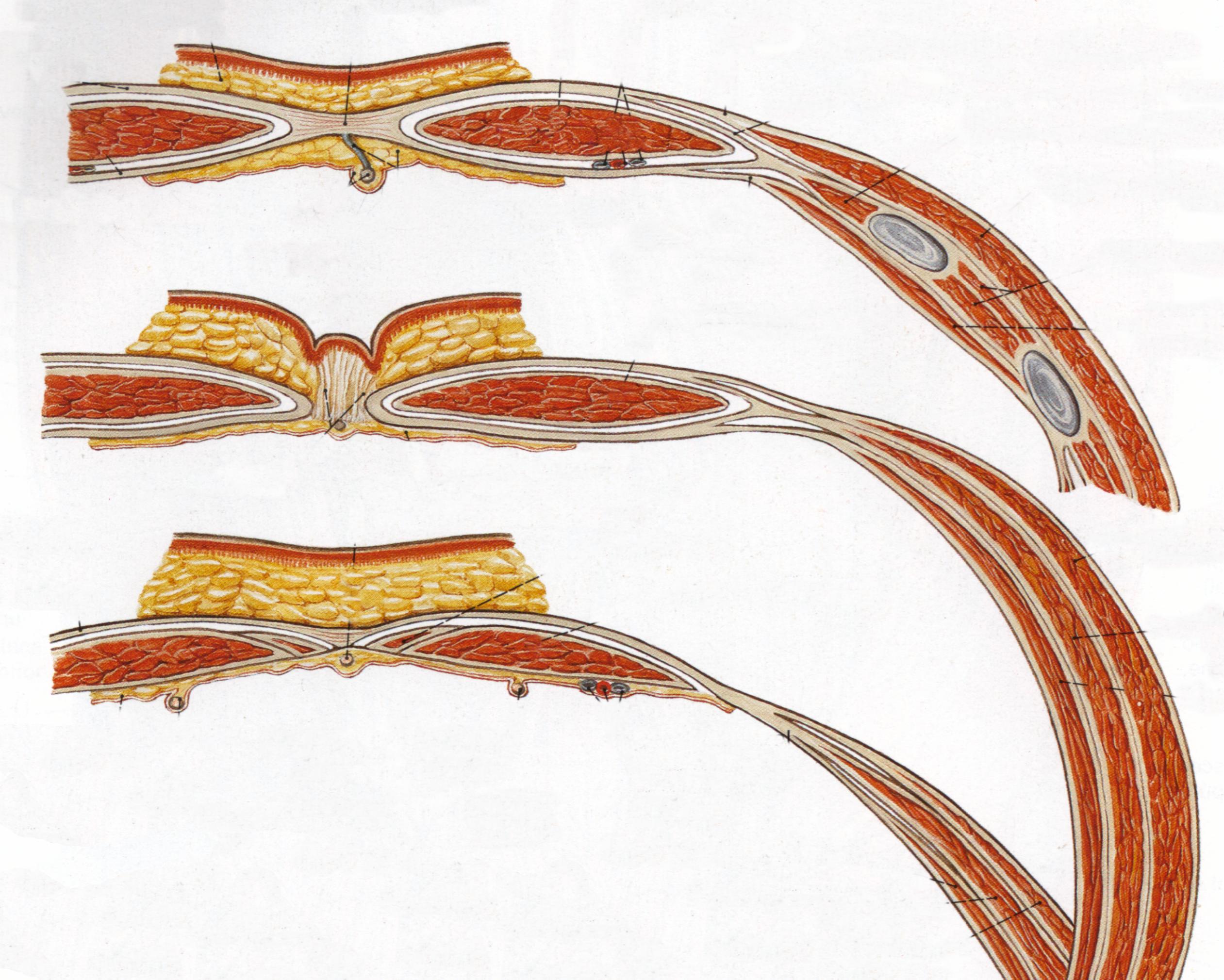 BAINHA DO M. RETO DO ABDOME
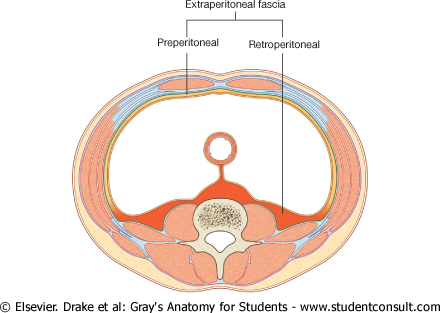 LINHA ARQUEADA
VASOS DA PAREDE ABDOMINAL ANTERIOR
A.V. epigástrica superficial
A.V. circunflexa ilíaca superficial
A.V. epigástrica superior
A.V. epigástrica inferior
A.V. circunflexa ilíaca profunda
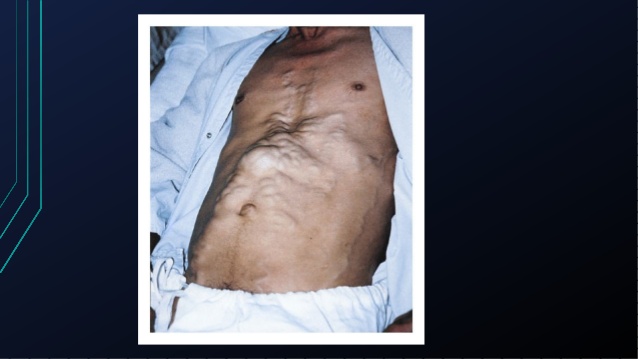 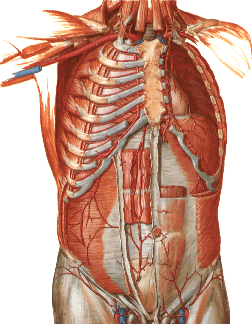 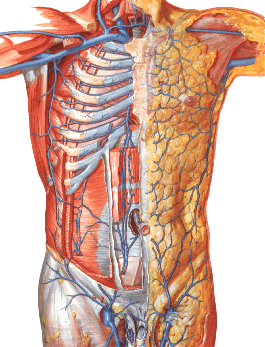 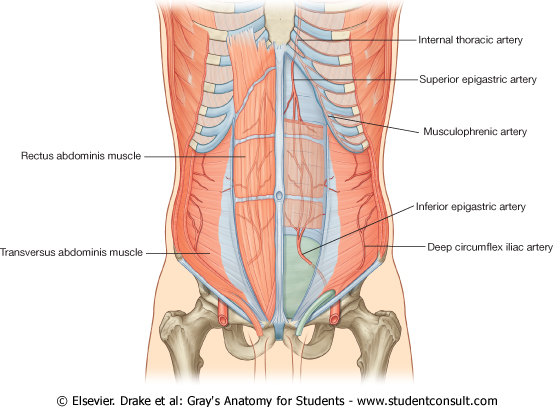 Músculos do abdomePAREDE POSTERIOR DO ABDOME
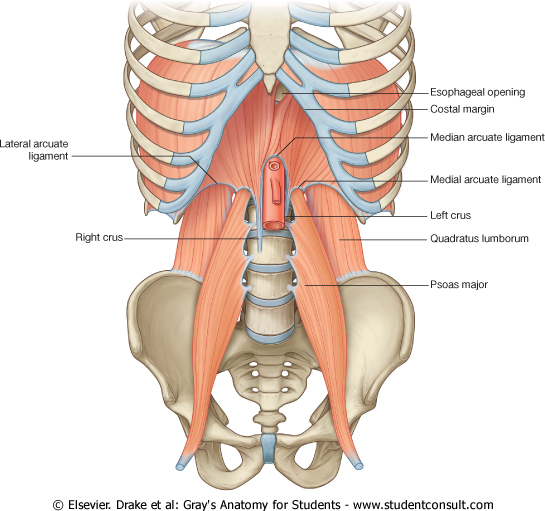 VASOS DA PAREDE ABDOMINAL POSTERIOR
Aorta
 Ramos parietais da aorta abdominal:
Artérias frênicas inferiores
Artérias lombares
Artéria sacral mediana
Veia cava inferior
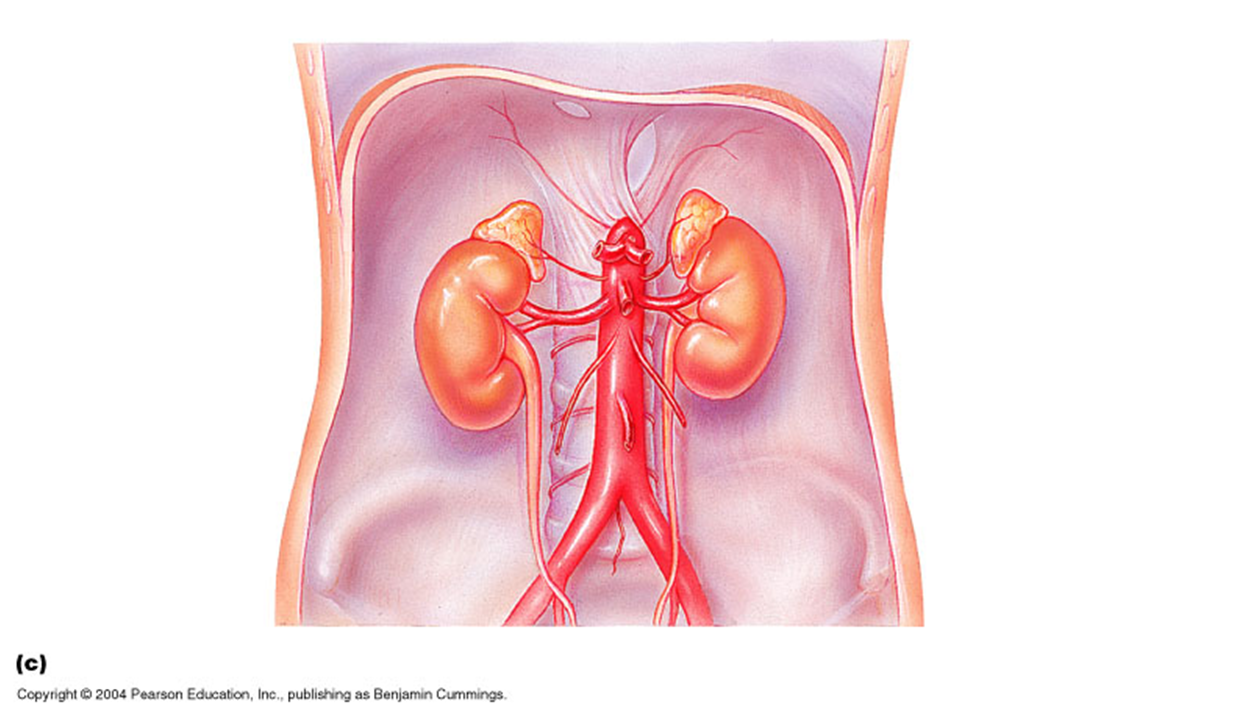 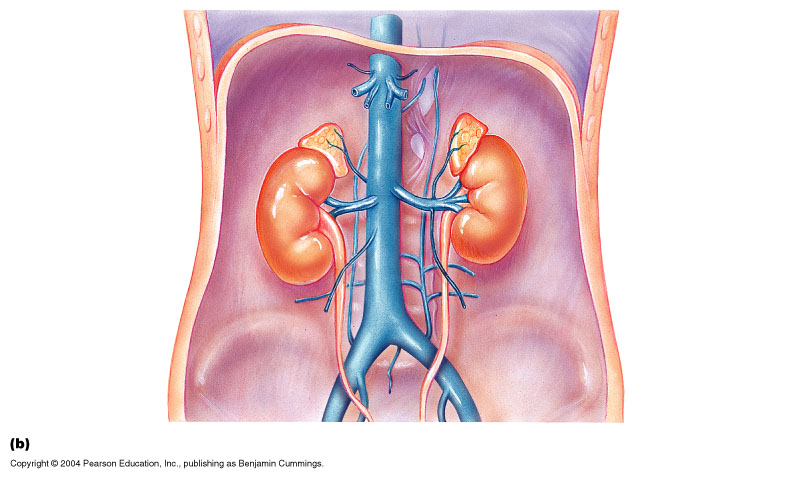 INERVAÇÃO DA PAREDE ABDOMINAL
NN. Toraco-abdominais (ramos cutâneos anteriores e laterais)
NN. Subcostais
NN. Ilio-hipogástricos
NN. Ilio-inguinais
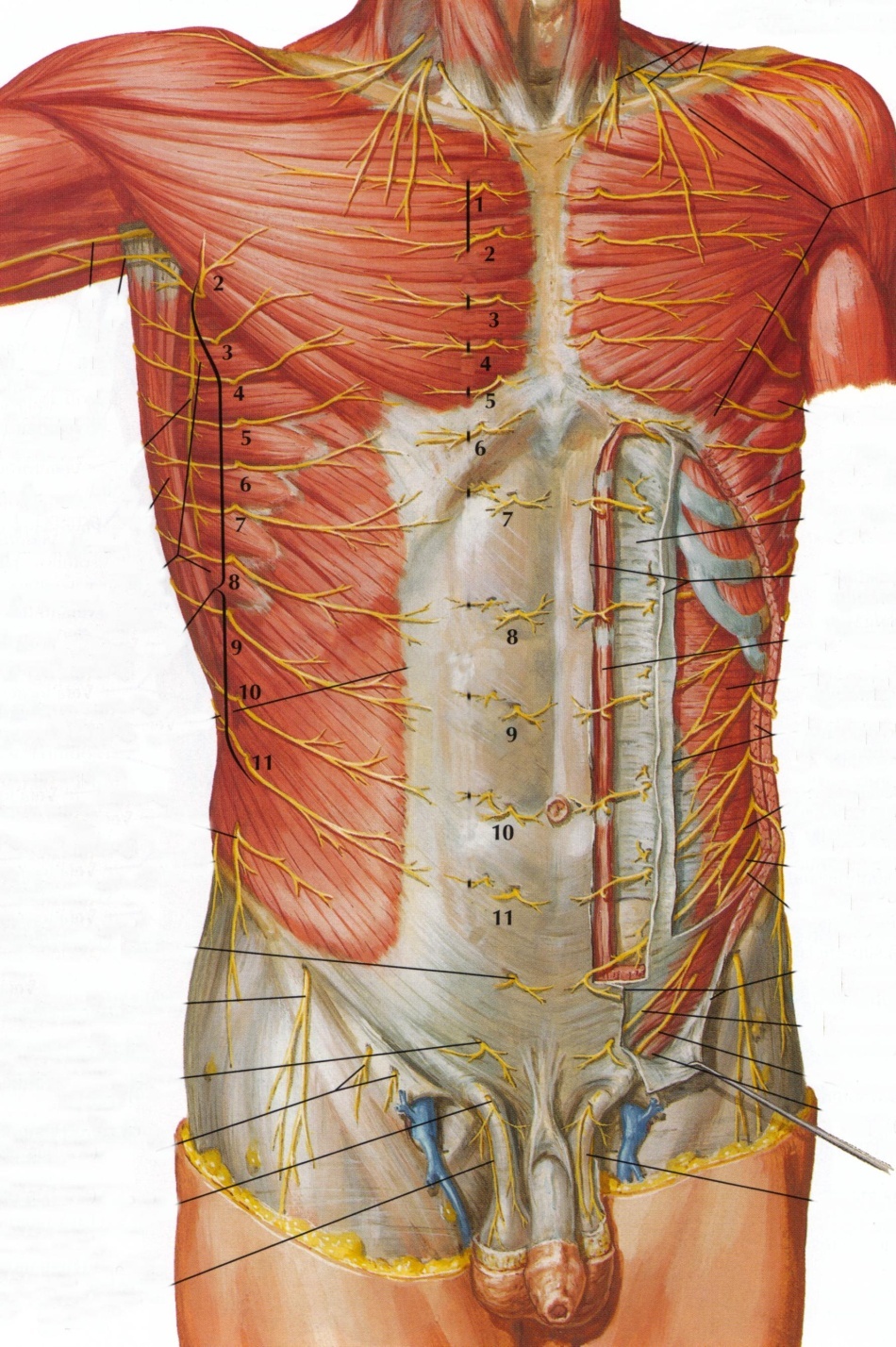 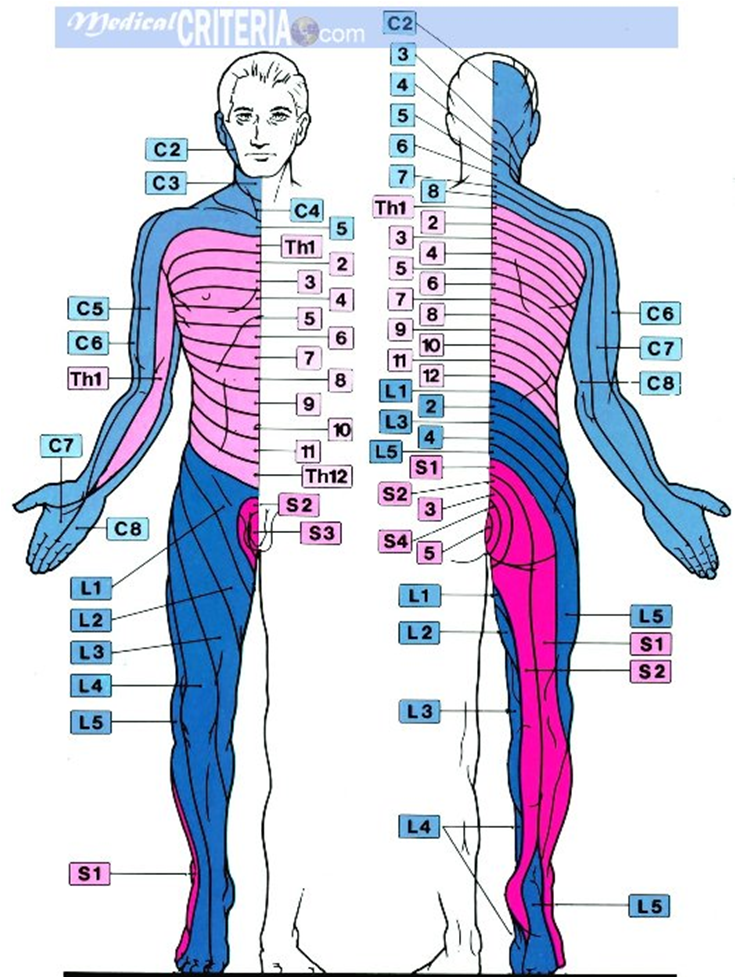 NERVOS QUE ACOMPANHAM A PAREDE POSTERIOR DO ABDOME
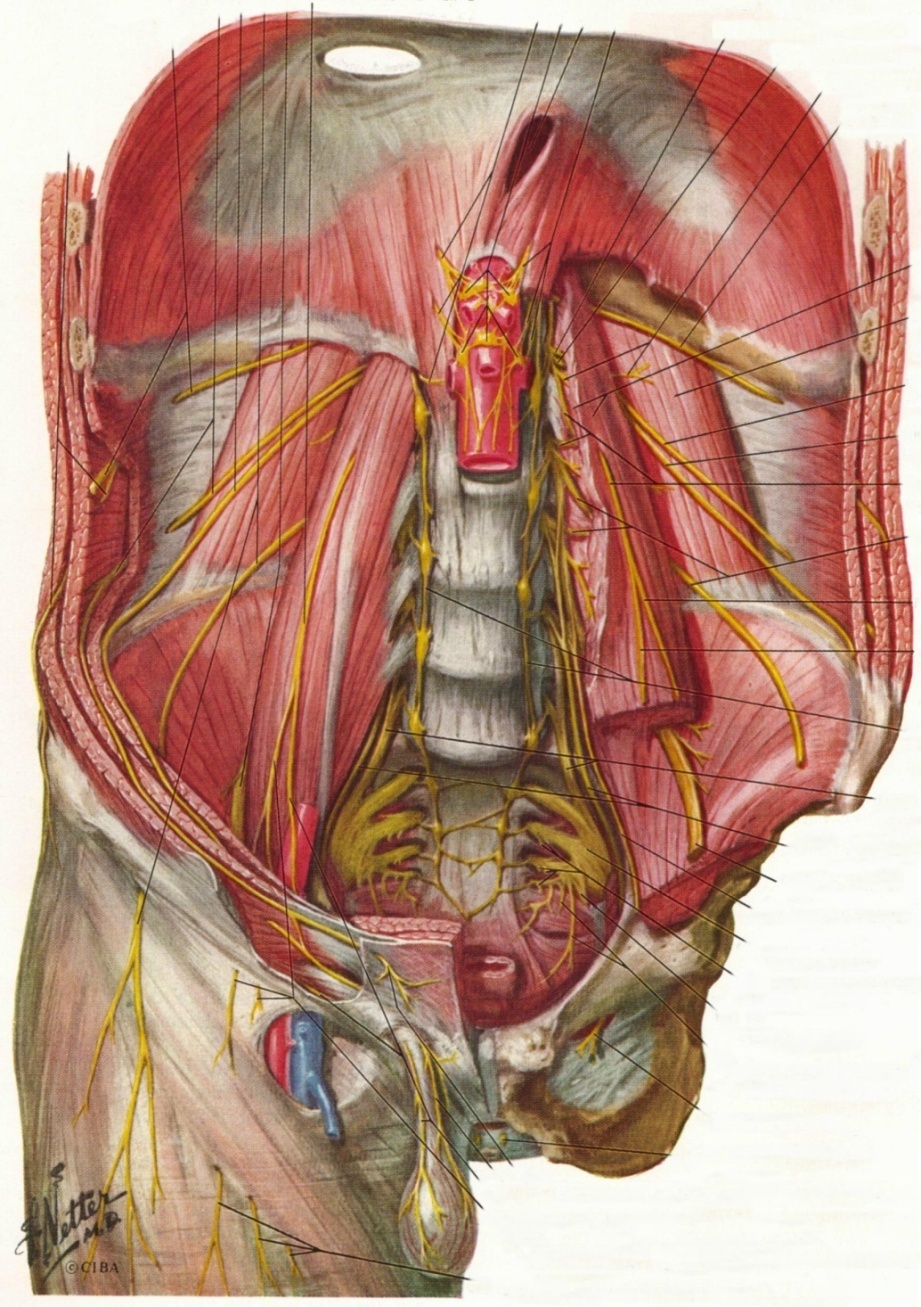 PLEXO LOMBAR
Nervo subcostal
Nervo ilio-hipogástrico
Nervo ilioinguinal
Nervo cutâneo lateral da coxa
Nervo genitofemoral
Nervo femoral
Canais inguinais: Nos homens: permitem a passagem do funículo espermático e testículo (pouco antes do nascimento). Nas mulheres: do ligamento redondo do útero.
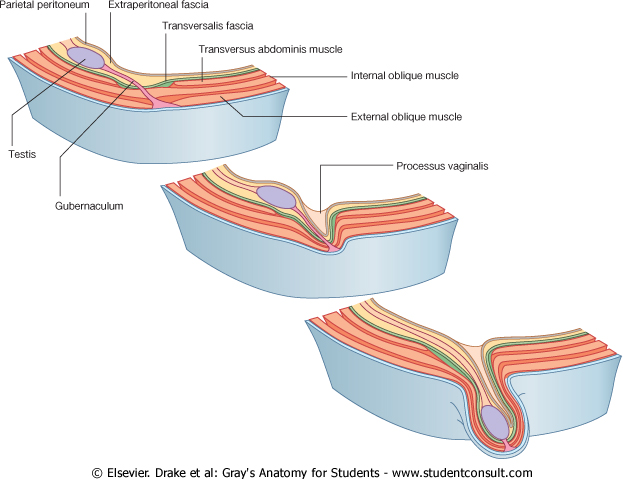 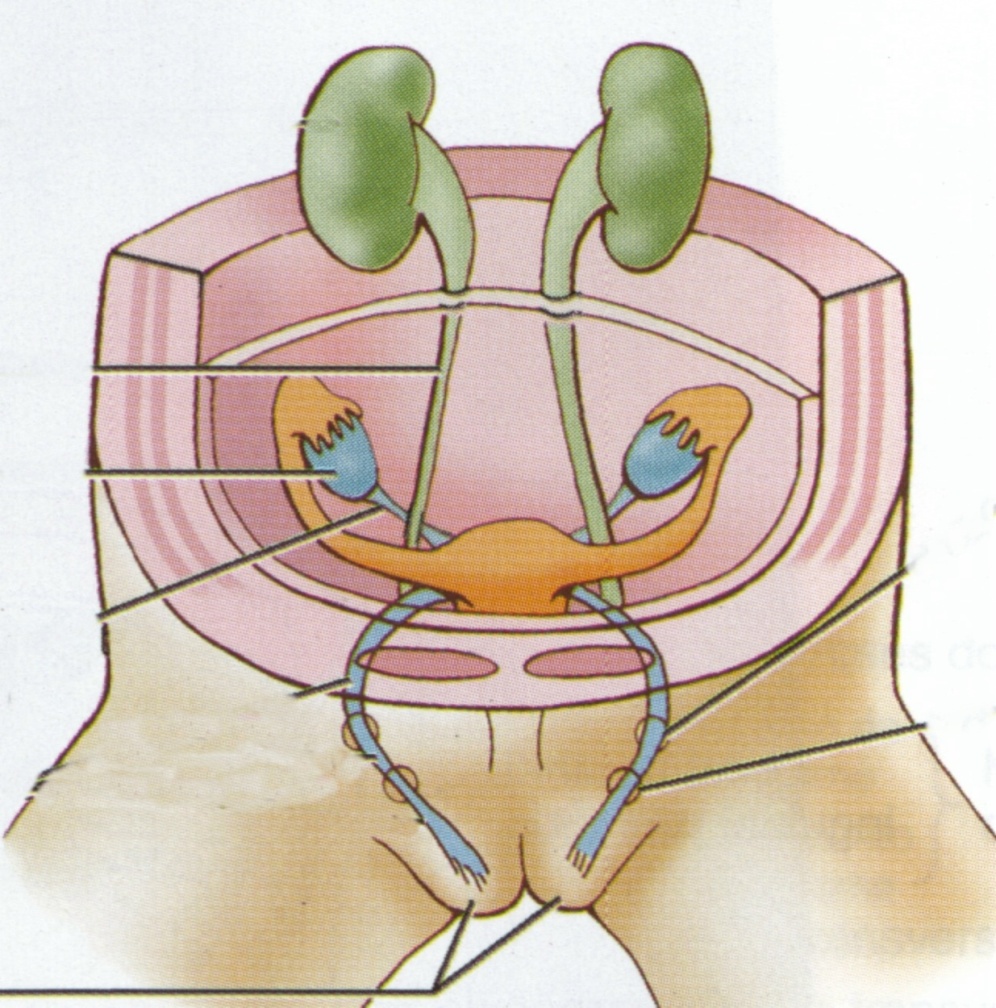 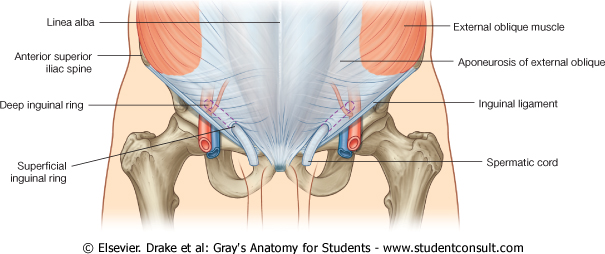 Descida dos testículos e obliteração do processo vaginal
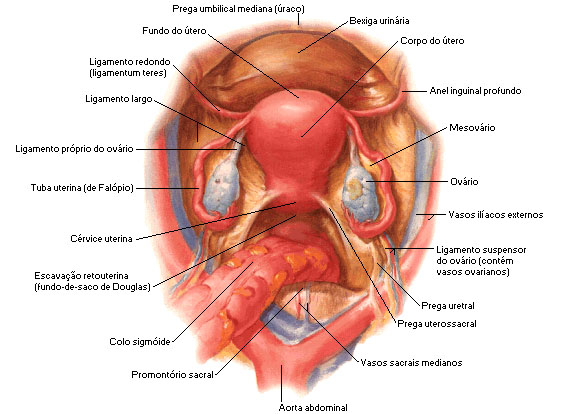 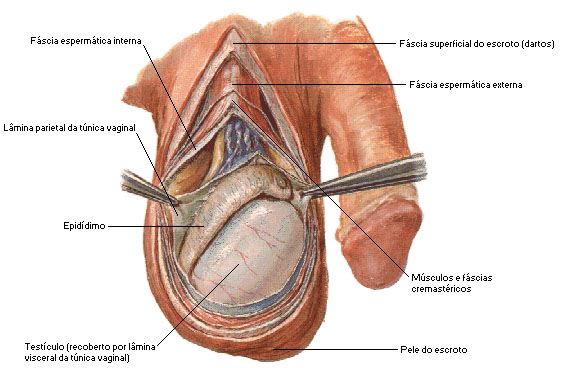 GÔNADA
GUBERNÁCULO
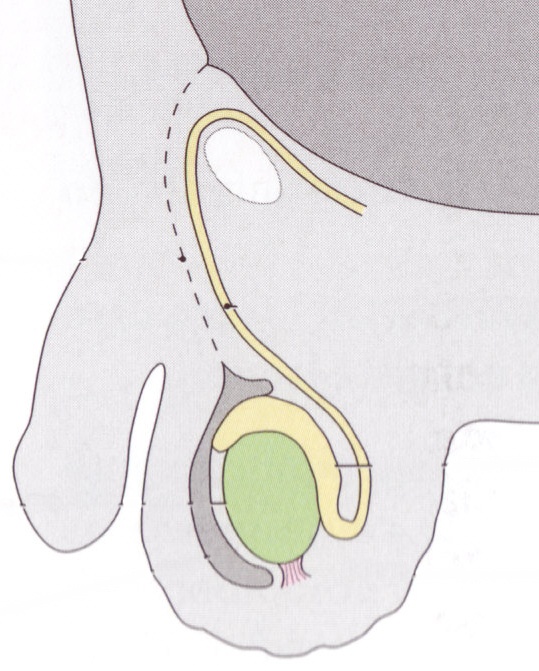 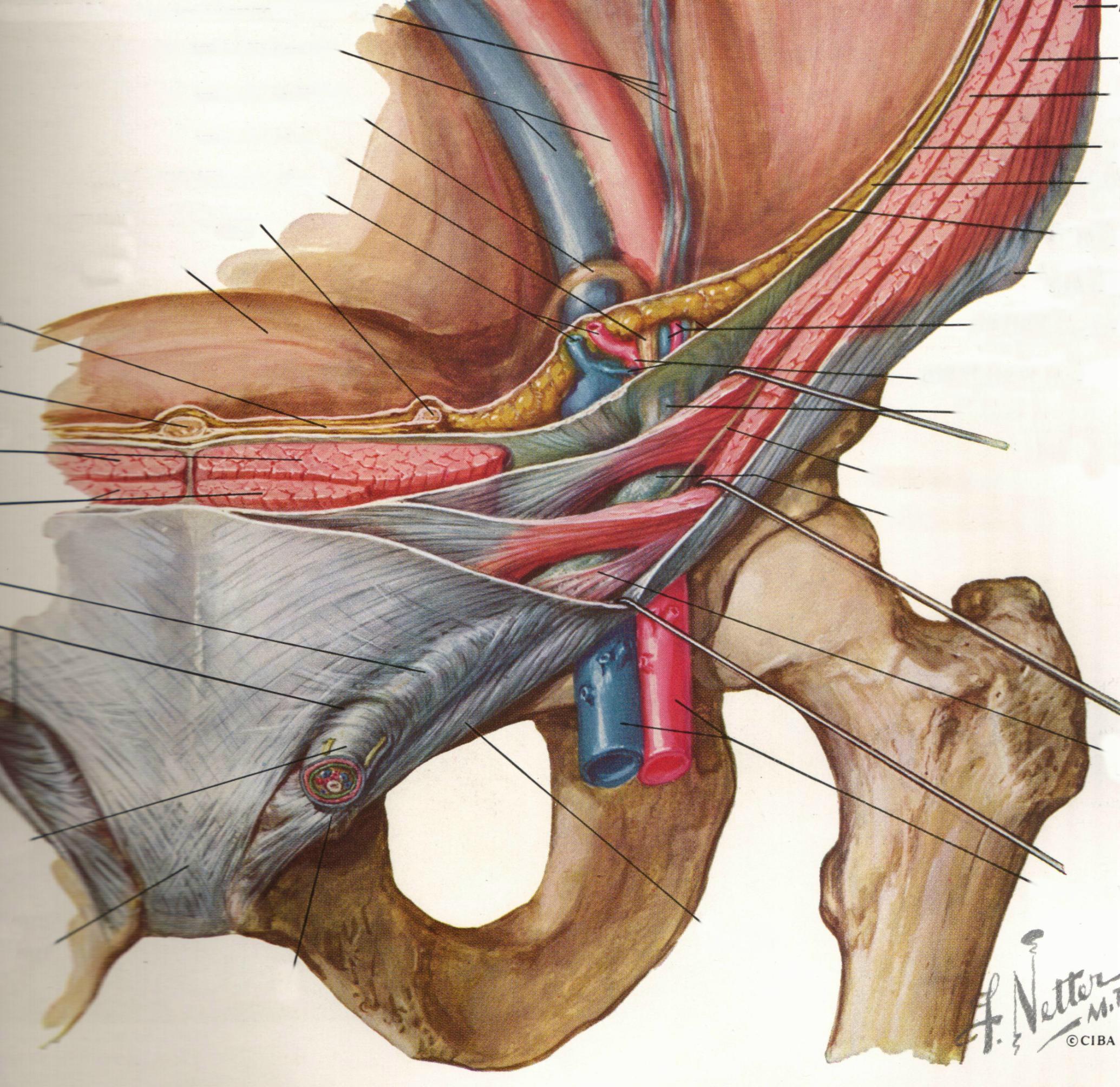 Anel inguinal superficial e profundo
Teto
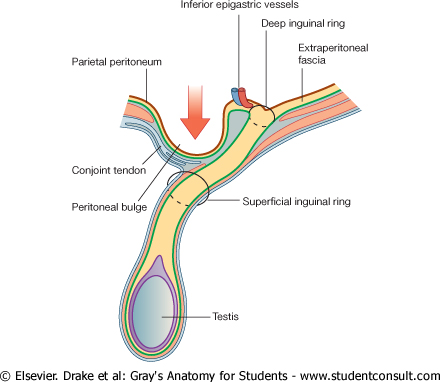 Hérnias inguinais diretas pelo Trígono inguinal
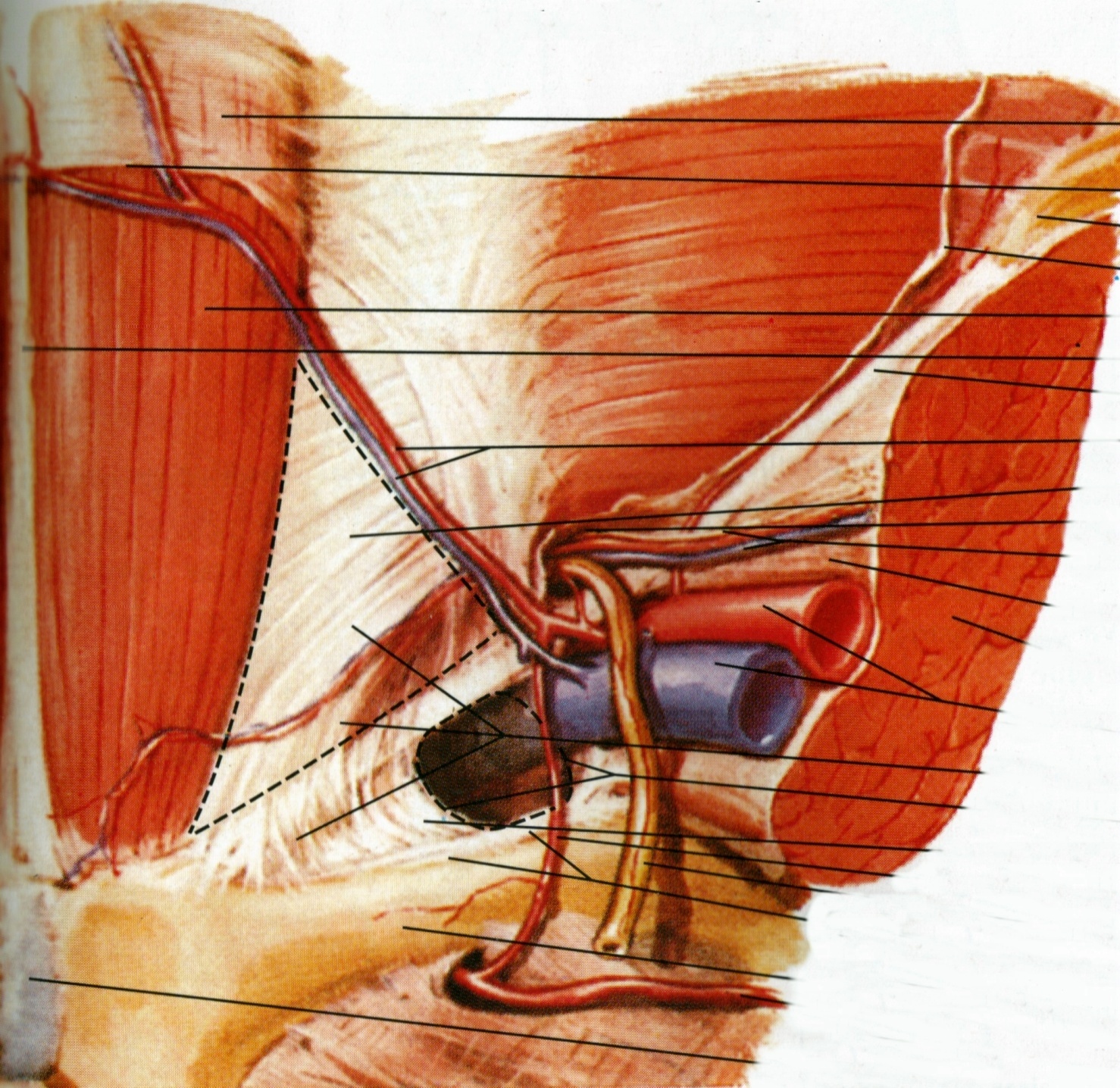 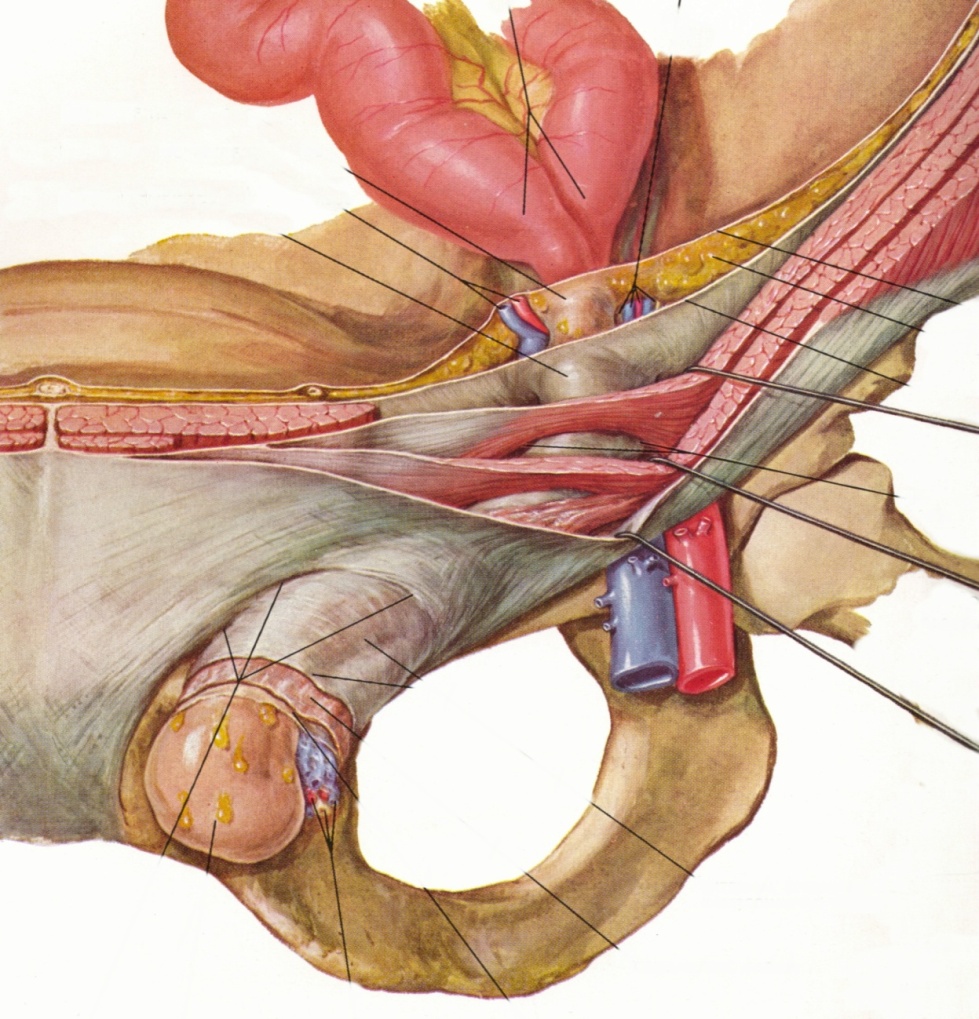 Hérnias inguinais indiretas
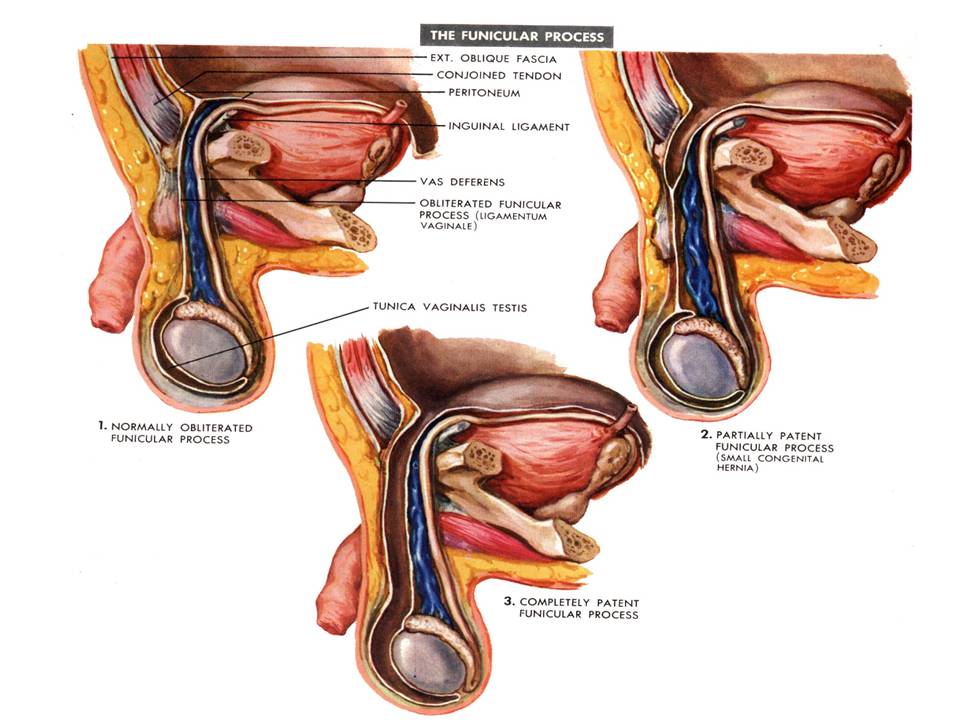 CONTEÚDO
Parede abdominal antero-lateral: bainha do reto e canal inguinal;

Parede posterior do abdome: vasos sanguíneos e nervos.
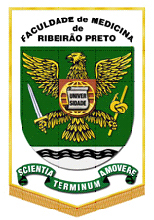 FIM
FIM